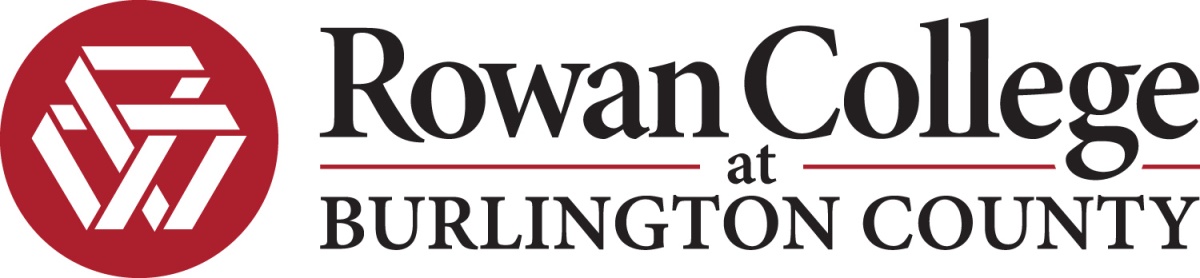 An Innovative Mechanical Engineering Technology Pathway Aligned with Industry Needs
Dr. David Spang, Rowan College at Burlington County
Dr. Edem Tetteh, Rowan College at Burlington County
Dr. Ratneshwar Jha, Rowan University
Introduction
Background

Rowan College at Burlington County (RCBC) and Rowan University (RU) have partnered to offer engineering technology degrees.

National Science Foundation-funded project (NSF Award 1601487). 

Advanced Manufacturing led to a Mechanical Engineering Technology (MET) and Electrical Engineering Technology (EET) pathways. 

Bureau of Labor Statistics (BLS) job outlook for MET careers to grow 5% for the ten-year period 2016-2026, and EET careers to 2% for the same period. 

Structured in a “3+1” model supported by the recommendations of the New Jersey College Affordability Study Commission identified as an opportunity to make college more affordable. 

The first three years of the curriculum are delivered by the Community College at Community College tuition rates. 
The fourth year is offered by the University, on the Community College campus, at a discounted tuition rate.
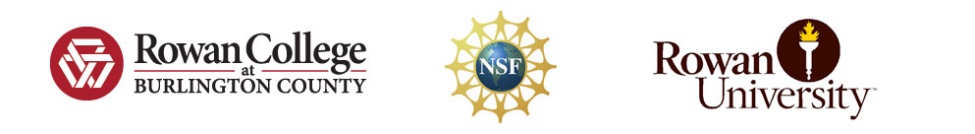 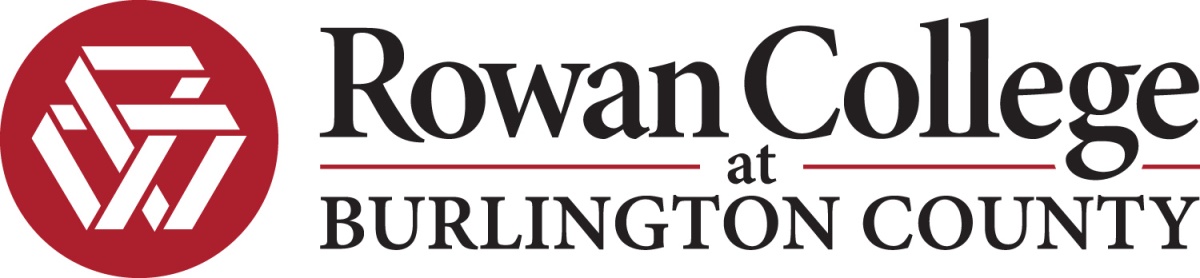 Innovative “3+1” Model
Associate Degree-Granting Institution
Sharing of course syllabi and outcomes.
Highly qualified faculty members. 
Create analogs of junior-level courses. 
Close relationship between the assessment offices.
Earn up to 90 credits to transfer to the baccalaureate degree-granting institution.
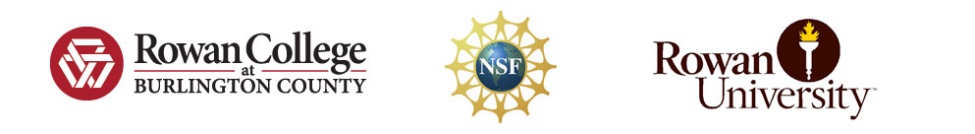 Baccalaureate Degree-Granting Institution
Share content and learning outcomes
Review credentials for faculty of third year
Solely responsible for delivering the senior year courses
Evaluate student’s candidacy for transition to the baccalaureate portion of the pathway. 
Solely award the Baccalaureate degrees
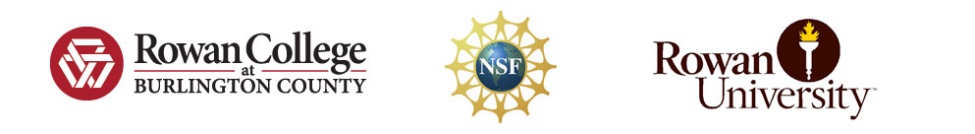 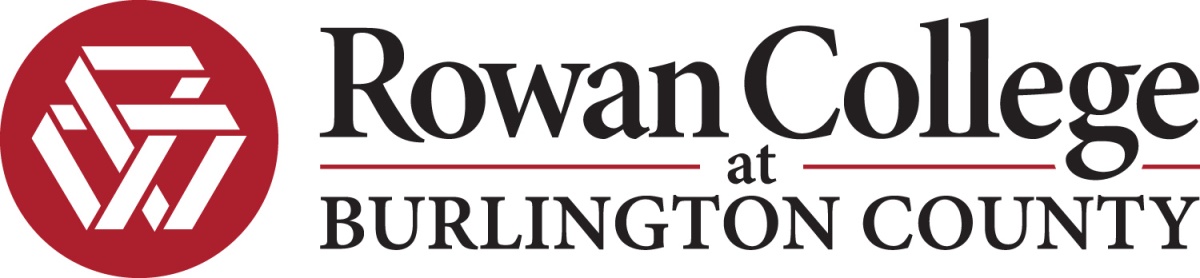 “3+1” Associate and Baccalaureate degrees in Mechanical Engineering Technology(AAS and BS MET)
The Needs of Industry
NSF Forum engaged industry partners in skills inventory activities
Technology conference with 59 participants, from academic and industry partners, discussed the critical skills and competencies
PI and Co-PI visited several industry partner sites
 Applications database development highlighting the practical applications of important scientific and technical principles 
Must have an applied basis in engineering mechanics/sciences, according to ABET-ETAC.
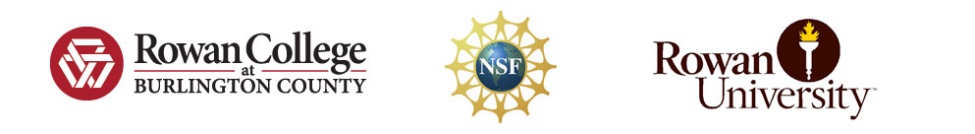 Associate DegreeAligned with ABET-ETAC Requirements
(1) An ability to apply knowledge, techniques, skills and modern tools of mathematics, science, engineering, and technology to solve well-defined engineering problems appropriate to the discipline.

(2) An ability to design solutions for well-defined technical problems and assist with engineering design of systems, components, or processes appropriate to the discipline.

(3) An ability to apply written, oral, and graphical communication in both technical and non-technical environments; and an ability to identify and use appropriate technical literature.

(4) An ability to conduct standard tests and measurements, and to conduct, analyze, and interpret experiments.

(5) An ability to function effectively as a member of a technical team.
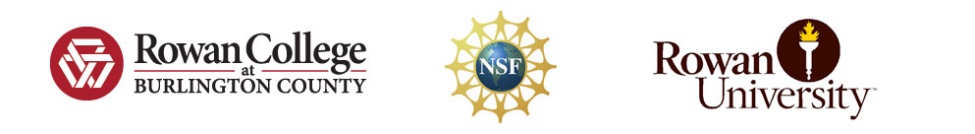 Baccalaureate DegreeAligned with ABET-ETAC Requirements
(1) an ability to apply knowledge, techniques, skills and modern tools of mathematics, science, engineering, and technology to solve broadly-defined engineering problems appropriate to the discipline

(2) an ability to design systems, components, or processes meeting specified needs for broadly-defined engineering problems appropriate to the discipline

(3) an ability to apply written, oral, and graphical communication in broadly defined technical and non-technical environments; and an ability to identify and use appropriate technical literature

(4) an ability to conduct standard tests, measurements, and experiments and to analyze and interpret the results to improve processes

(5) an ability to function effectively as a member as well as a leader on technical teams
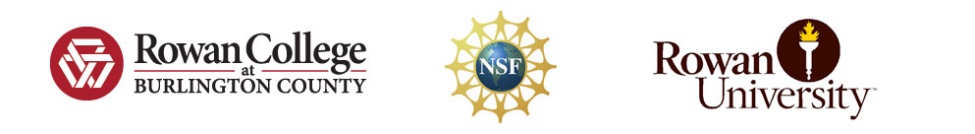 BS.MET degree
BS degree in MET with a concentration in Advanced Manufacturing.
Linked to RCBC’s AAS.MET via a “3+1” program pathway.
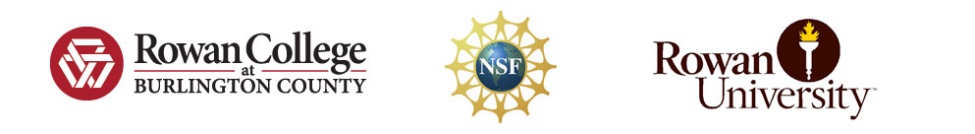 BS.MET Course Sequence(Freshman and Sophomore)
BS.MET Course Sequence(Junior and Senior)
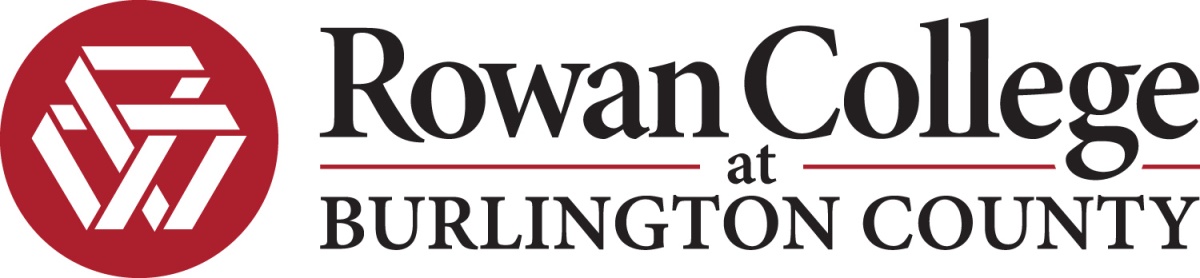 Further Project Activities
Curriculum Development
Applications Database
An applications database and library will be finalized and will serve as a resource for faculty to support the relevant curriculum, and to present industry-relevant competencies within courses that meet predetermined learning outcomes.
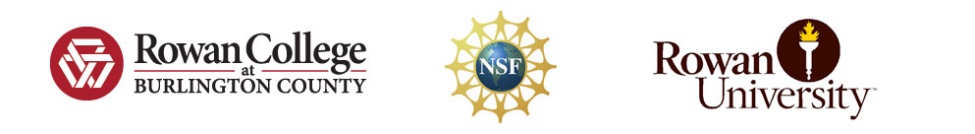 Stackable Certificates
Certificates will provide students with the opportunity to be recognized for reaching relevant milestones as they progress through the program, and can be combined in an additive or stackable fashion.
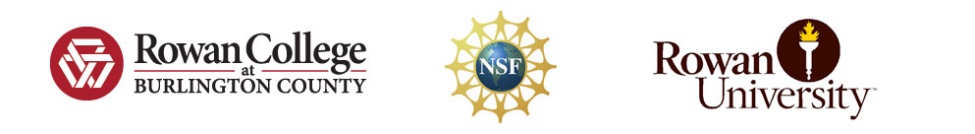 Facilities and Infrastructure
An Advanced Manufacturing Facility will be created to support student education and development, include machining, rapid prototyping, welding, and lean manufacturing infrastructure.
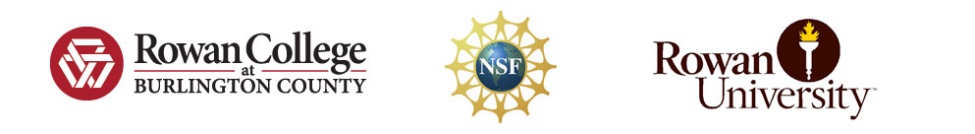 Future Meetings with Stakeholders
Fall 2019
Progress update with educational and industry partners
Spring 2020
STEM Summit providing interactive training and workshops for pathway instructors at all levels
Summer 2020
Project summary and sustainability conference
Acknowledgements
The authors wish to gratefully acknowledge the support of the National Science Foundation (NSF), through the Division of Undergraduate Education, DUE-1601487which made this effort possible. Any opinions, findings, and conclusions or recommendations expressed in this material are those of the authors and do not necessarily reflect the views of the National Science Foundation.
The authors also wish to acknowledge Rowan College at Burlington County (RCBC) and Rowan University (RU)  for the extensive support in the development and alignment of the mechanical engineering technology curricula.
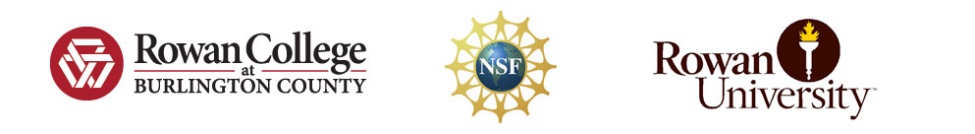 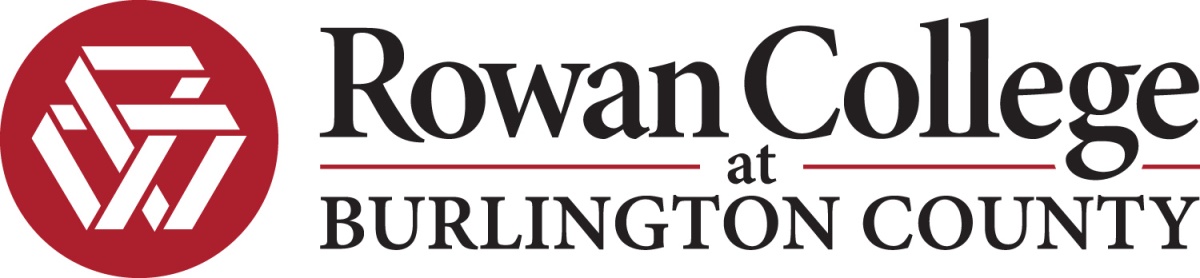 Contact Information
Dr. David Spang, Sr. Vice President & Provost, RCBC dspang@rcbc.eduDr. Edem Tetteh, Dean of STEM, RCBC etetteh@rcbc.eduDr. Ratneshwar Jha, Dept. Head & Professor, Rowan Universityjhar@rowan.edu